Sociální práceObsah
Gulová, 2022
Sociální práce
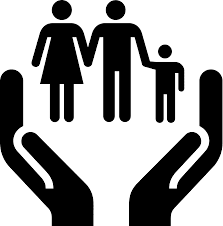 Provázanost s vědními disciplínami
Pojmy
Paradigma sociální práce

Hledání vlastního paradigmatu

(role státu, vlastní zainteresovanost, úloha společenství, odpovědnost rodin, škola, jedinec. organizace)
Cílové skupiny(orientační pohled)
Sociálně znevýhodnění
Rodiny zasažené sociálními patologiemi

Lidé s handicapy
Neúplné rodiny
Senioři
Migranti
Děti
Část romské populace
Lidé v krizových situacích
Lidé bez přístřeší
Single
Matky samoživitelky
Nezaměstnaní
Pojmy spojené s přístupy v sociální práci
Úrovně sociální práce

Mikroúroveň
Střední úroveň
Makroúroveň
Teze
Pojmy
LegislativaZákon č. 108/2006  Sb. o sociálních službách
Hlavní cíle sociálního zákona:
Podporovat proces sociálního začleňování uživatelů sociálních služeb
Vytvoření podmínek pro uspokojování oprávněných potřeb lidí, kteří jsou oslabeni v jejich prosazování
Zabezpečení základního rámce k zajištění potřební podpory a pomoci. Podporou a pomocí se myslí ty činnosti, které jsou nezbytné pro sociální začleňování osob a důstojné podmínky života odpovídající úrovni rozvoje společnosti

Obecný cíl sociálních služeb = podpora začlenění lidí v nepříznivé sociální situaci a předcházení vyloučení ze společnosti.
Vzdělání sociálních pracovníků
…existuje také stanovisko
Otázky
Nekonečná šíře témat a profesí
Příklady
Sociální práce jako fenomén